BUILDING THINKING CLASSROOMS
- Peter Liljedahl
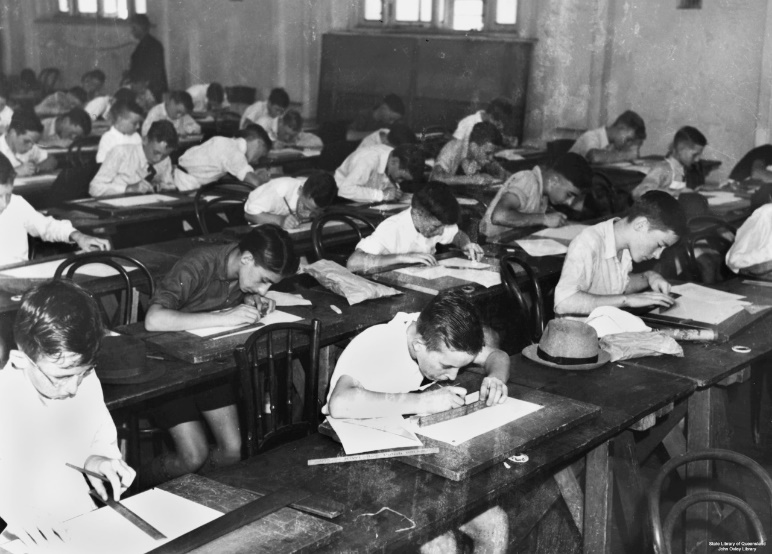 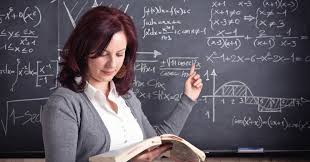 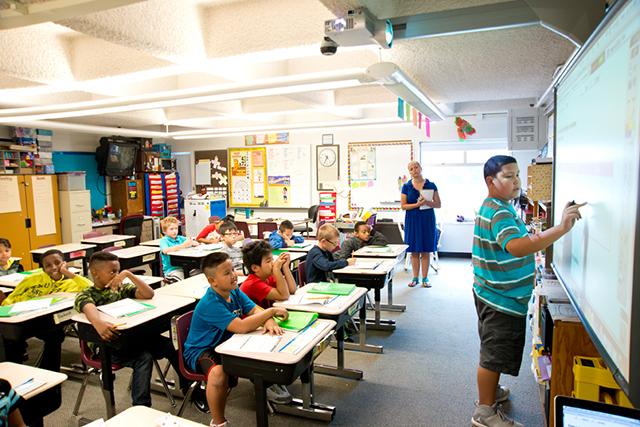 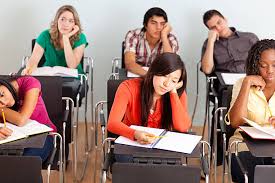 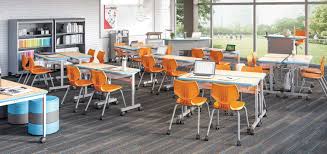 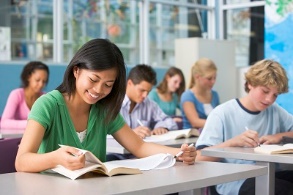 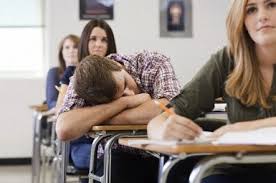 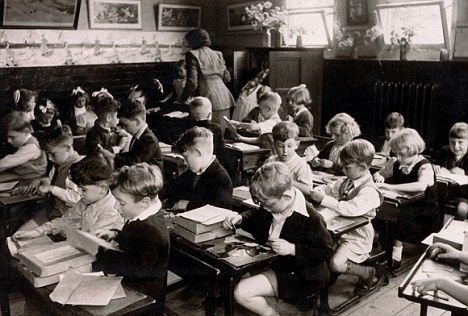 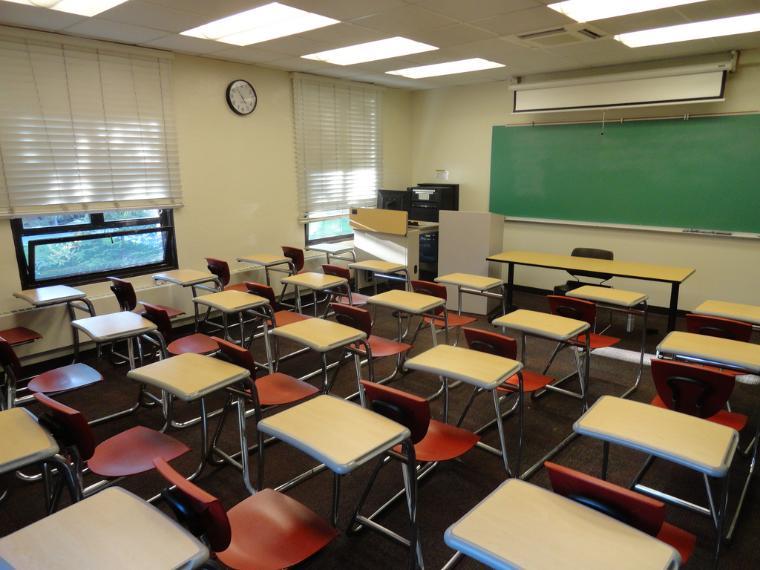 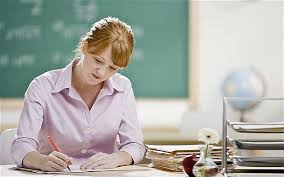 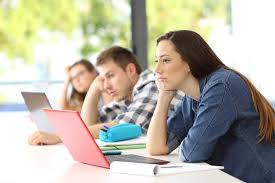 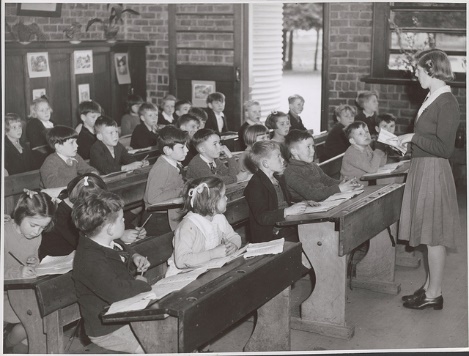 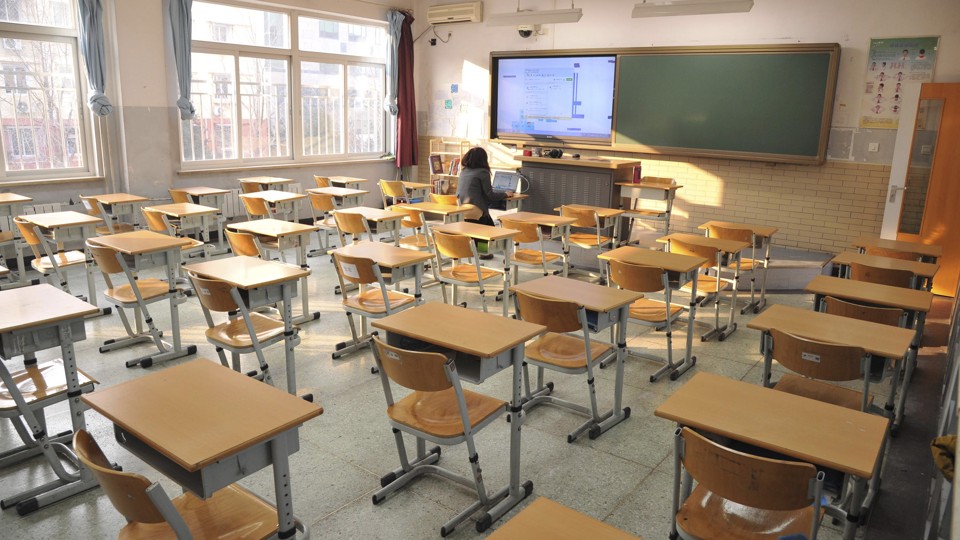 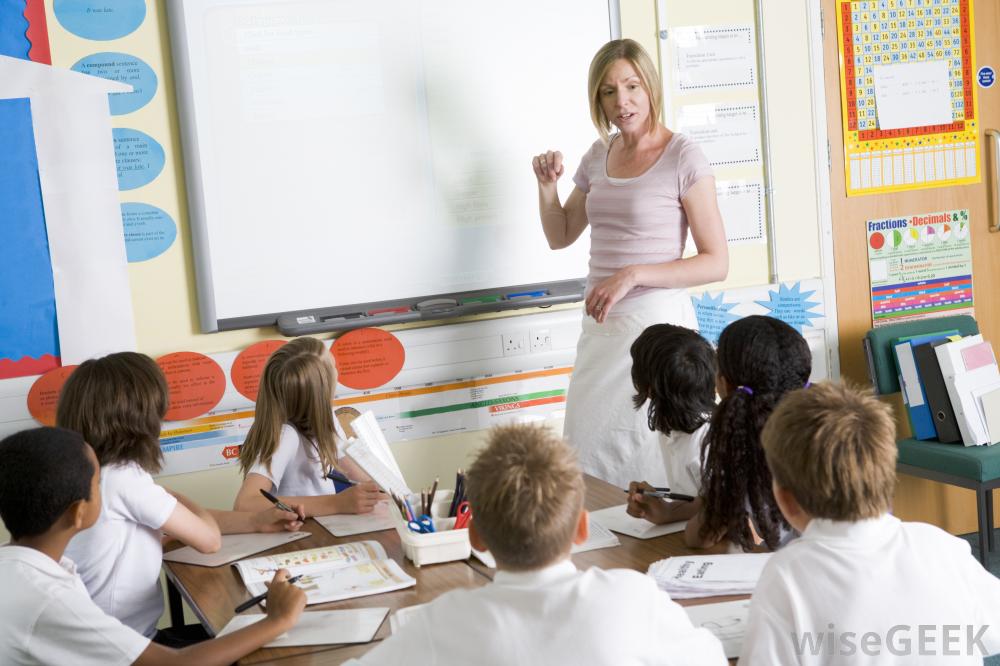 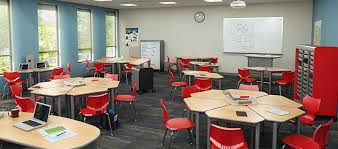 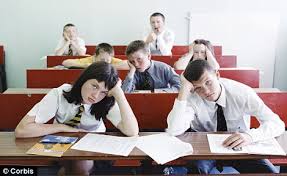 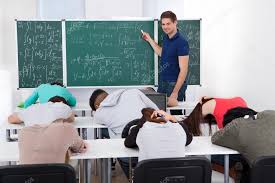 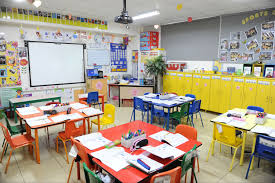 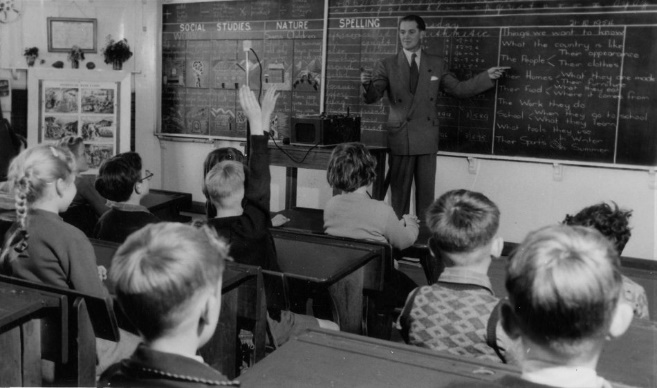 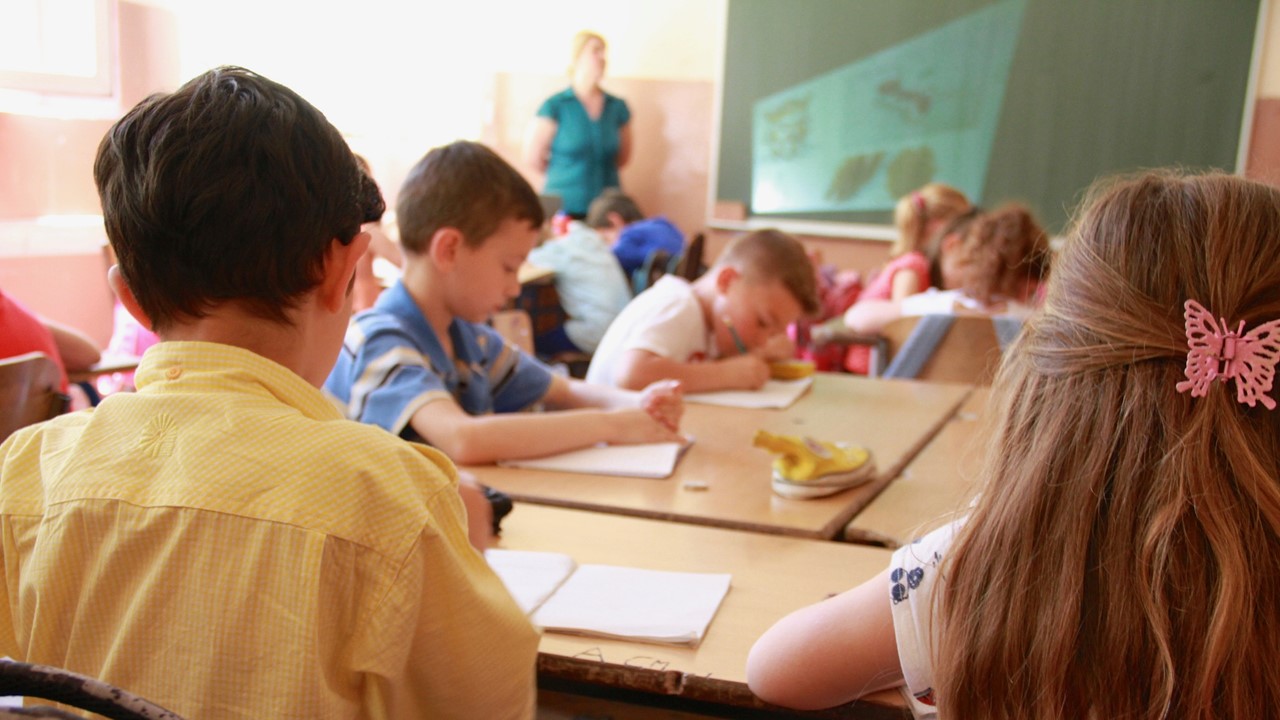 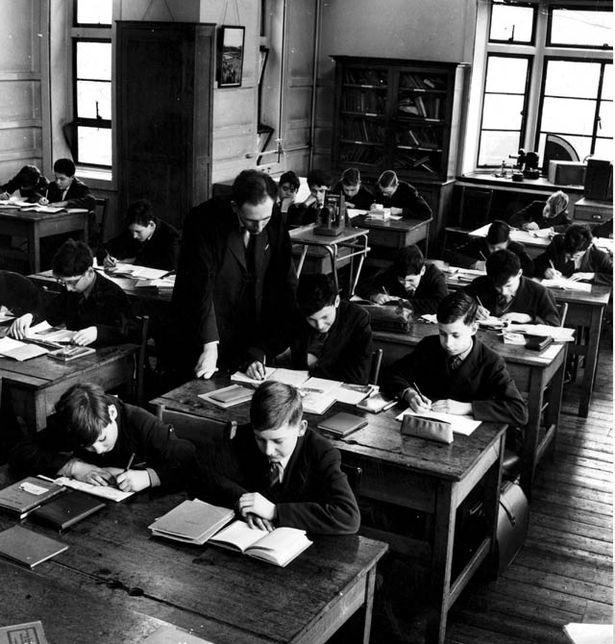 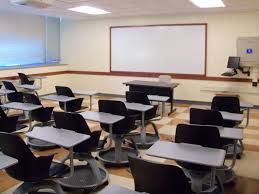 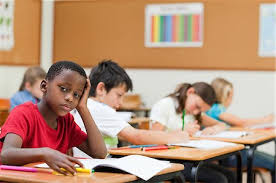 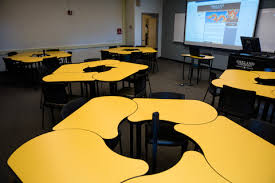 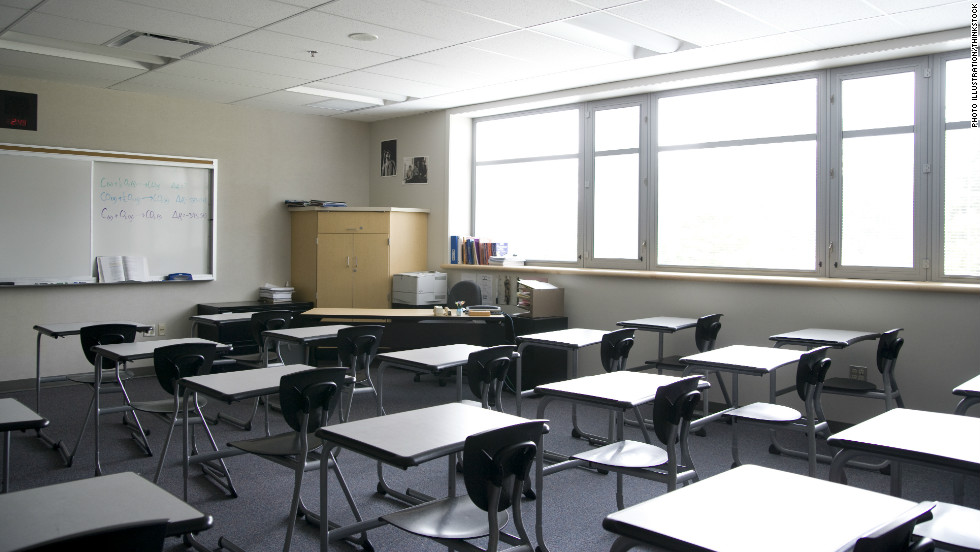 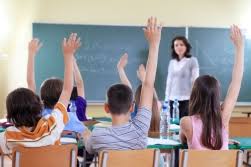 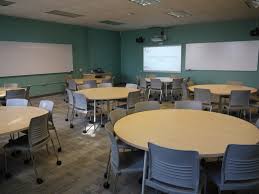 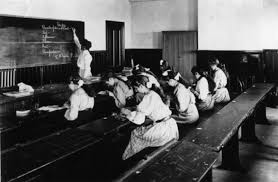 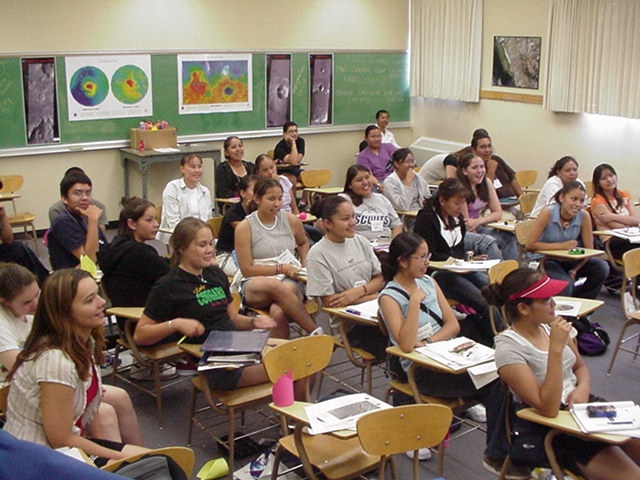 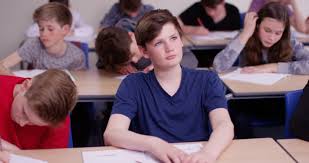 15 YEARS AGO …
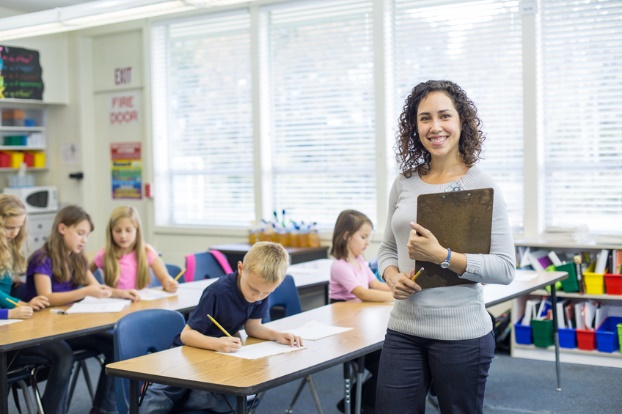 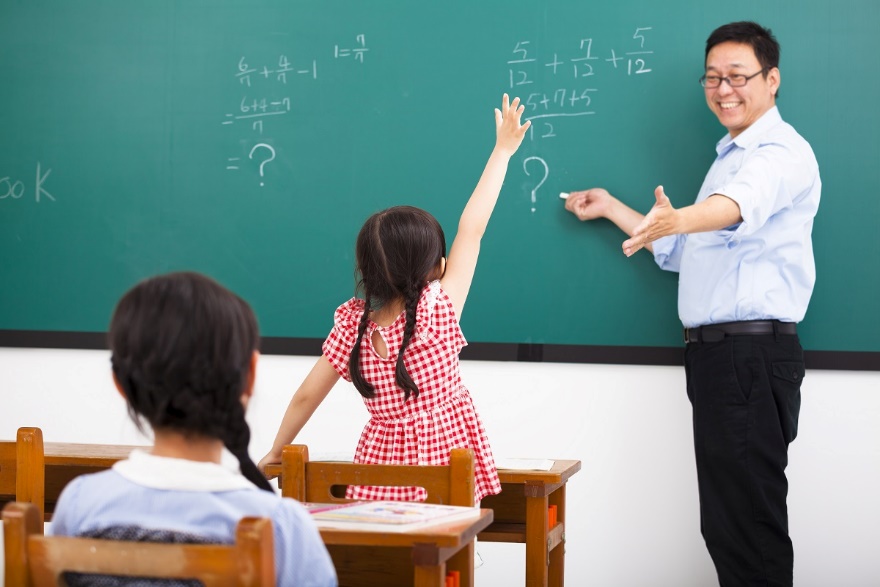 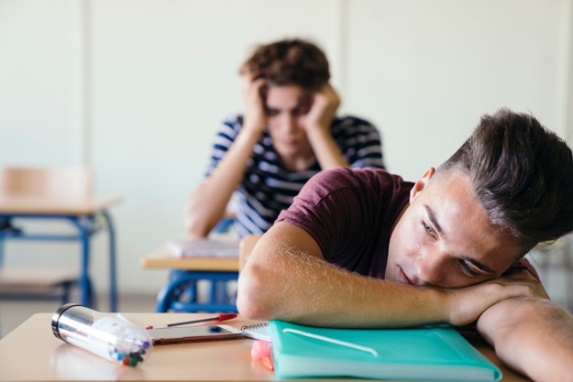 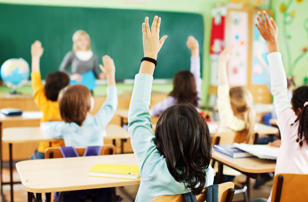 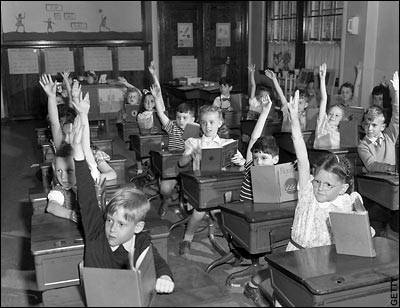 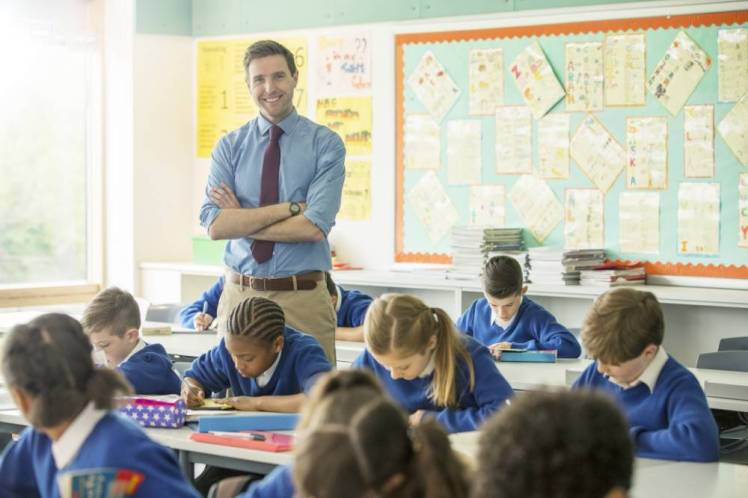 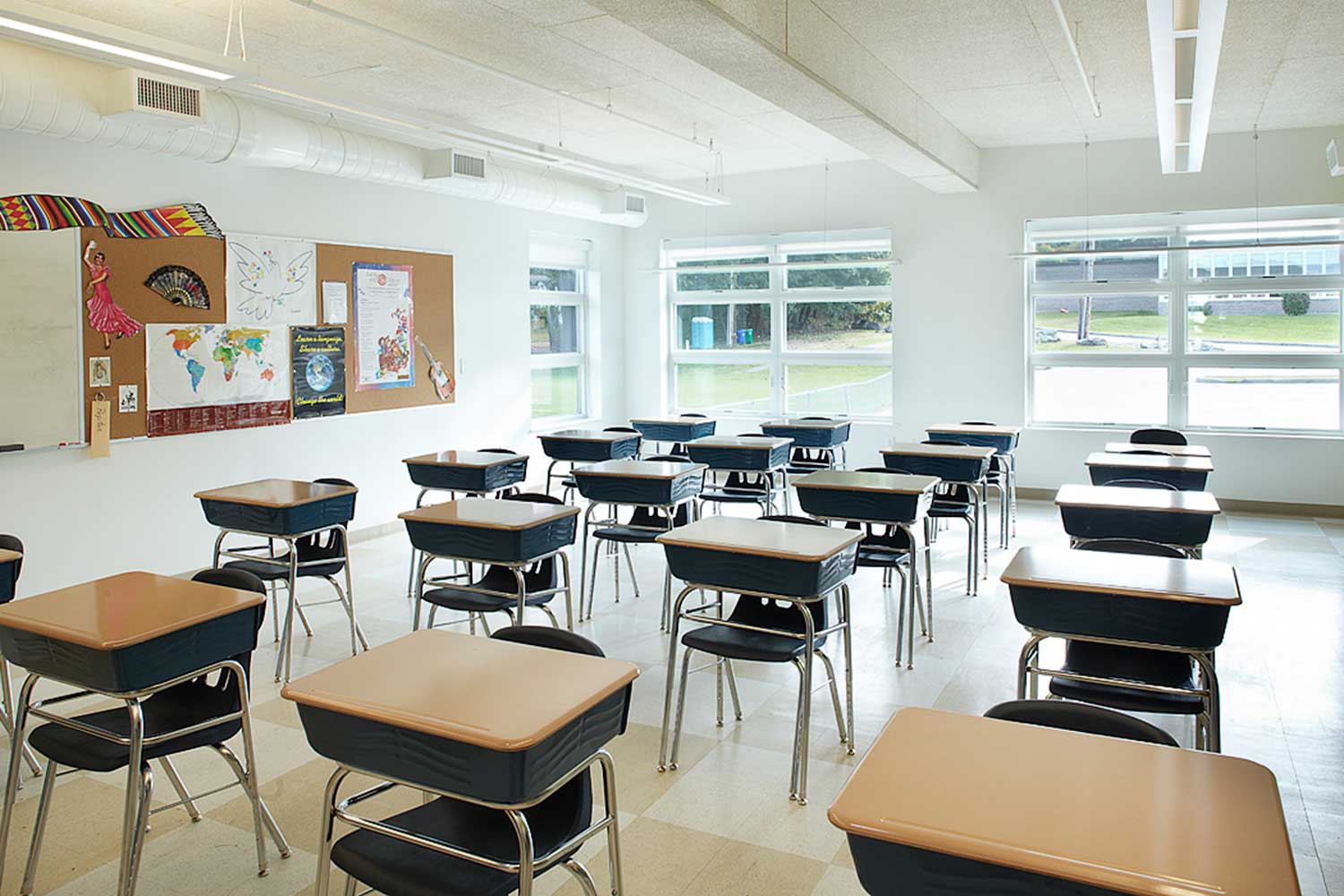 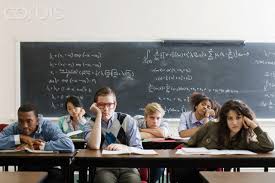 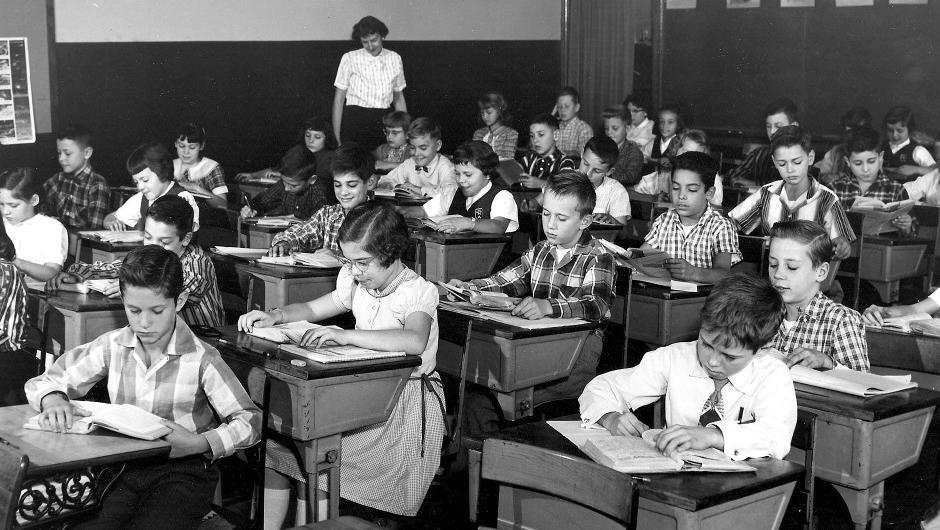 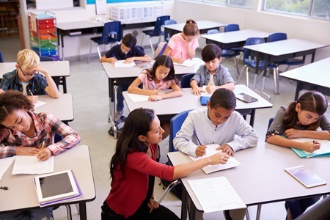 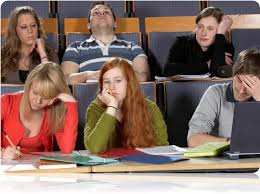 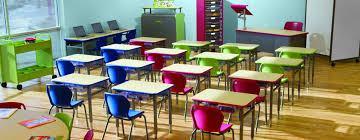 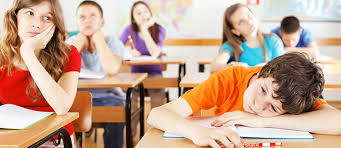 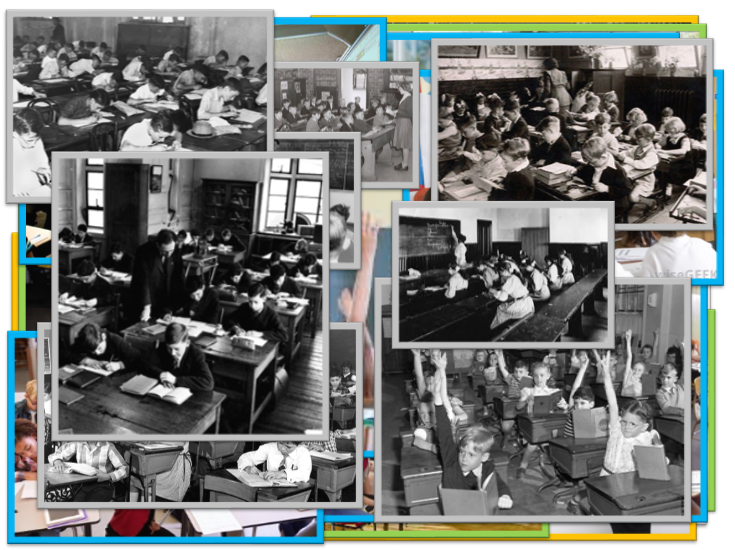 INSTITUTIONAL NORMS
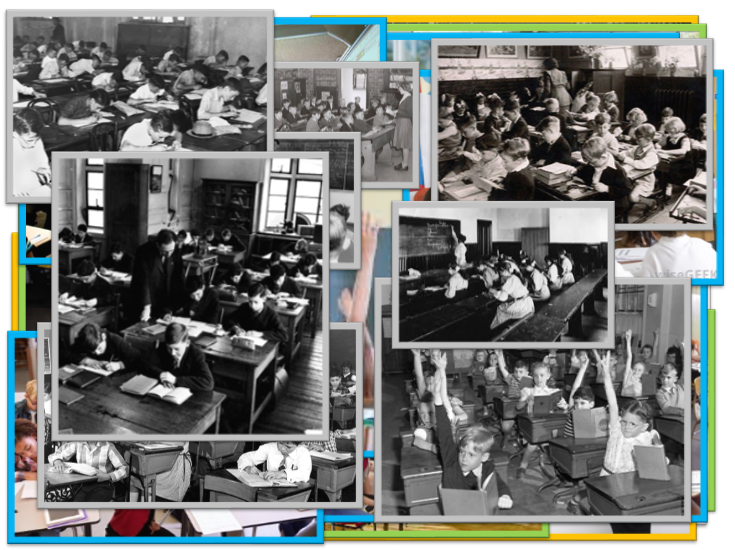 NON-NEGOTIATED NORMS
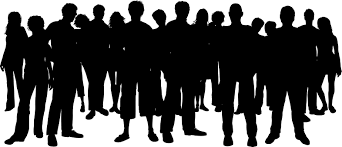 400+ TEACHERS | 15 YEARS | 2+ WEEK CYCLES
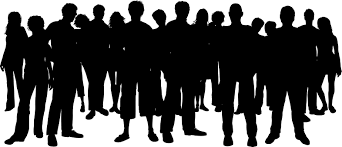 RENEGOTIATING THE 
NON-NEGOTIATED NORMS
400+ TEACHERS | 15 YEARS | 2+ WEEK CYCLES
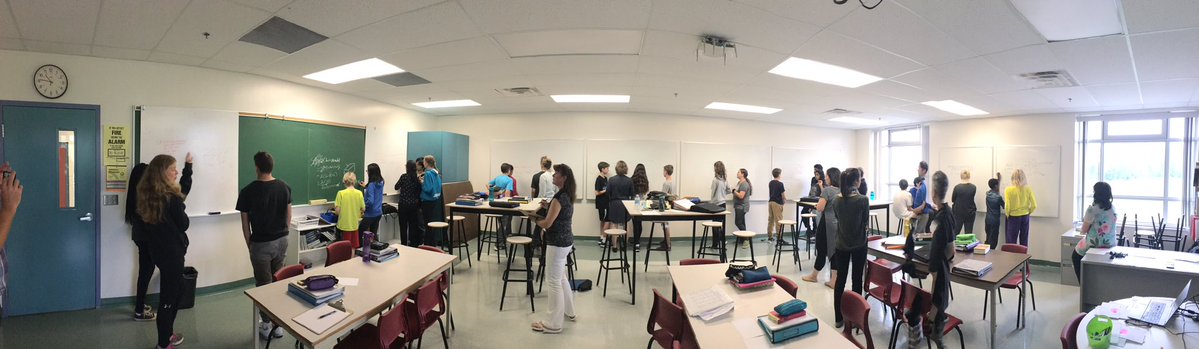 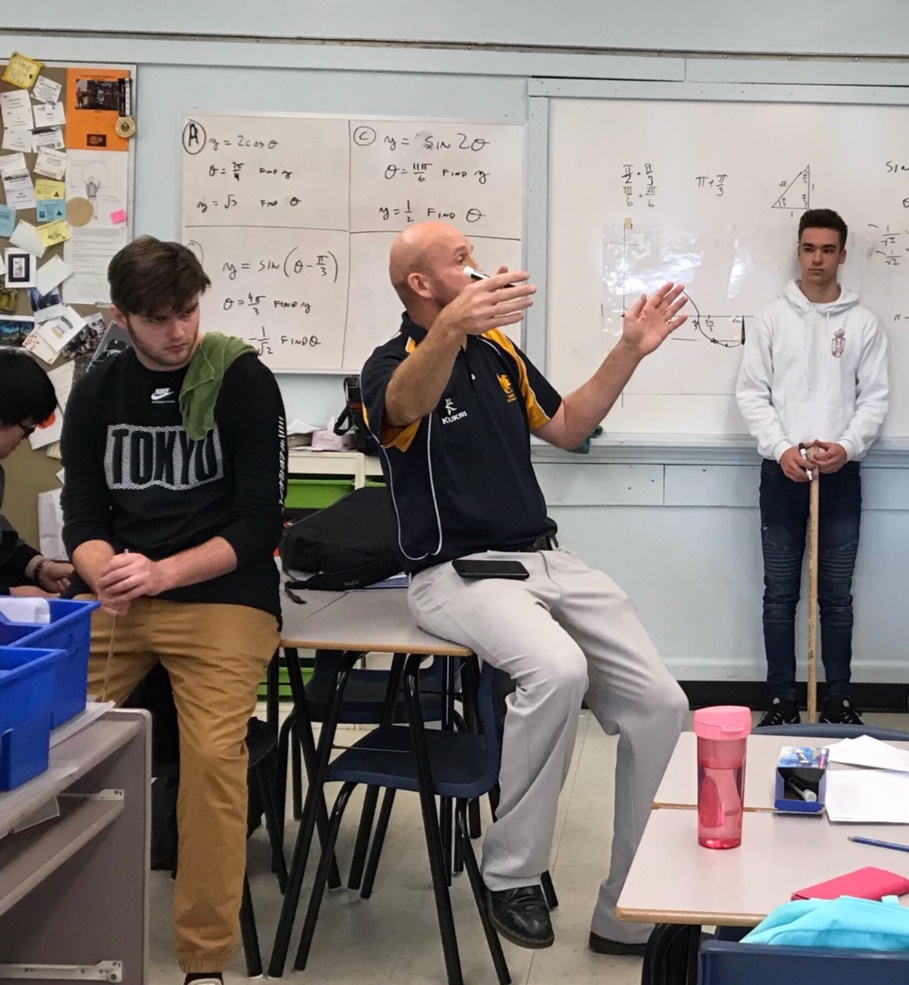 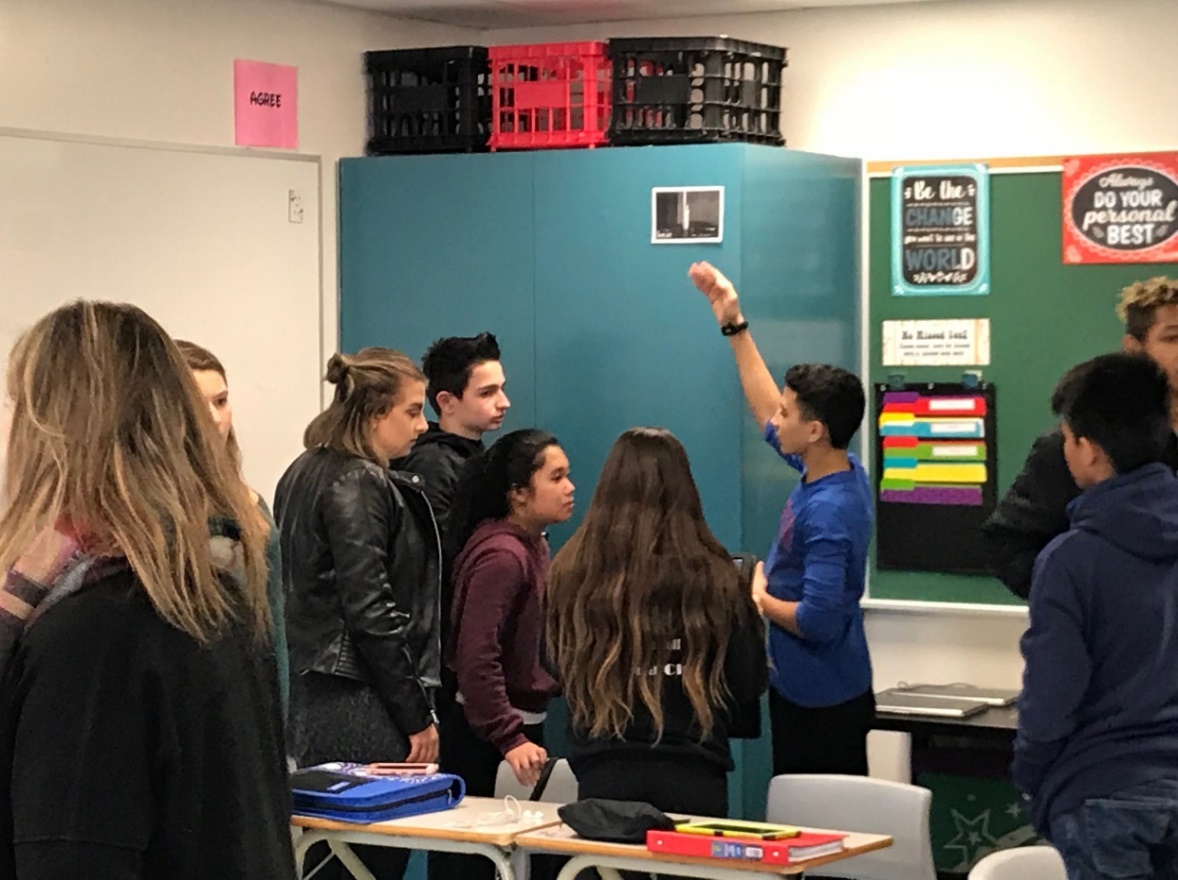 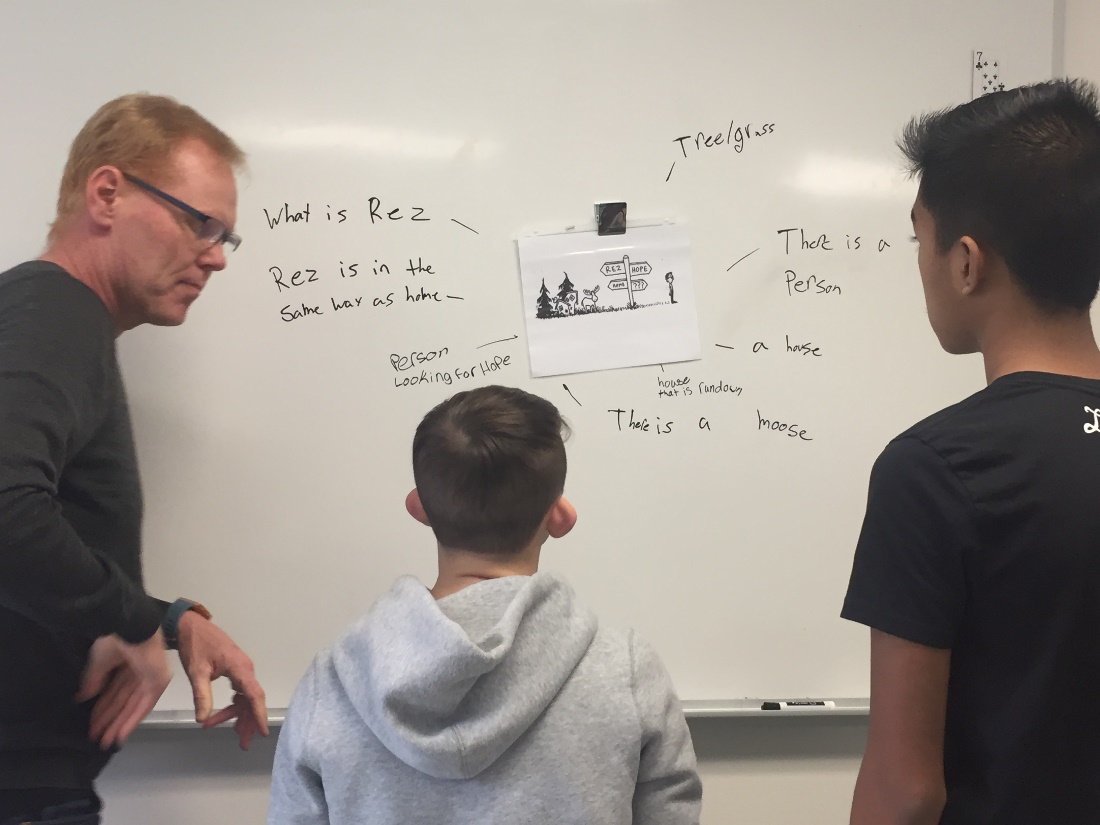 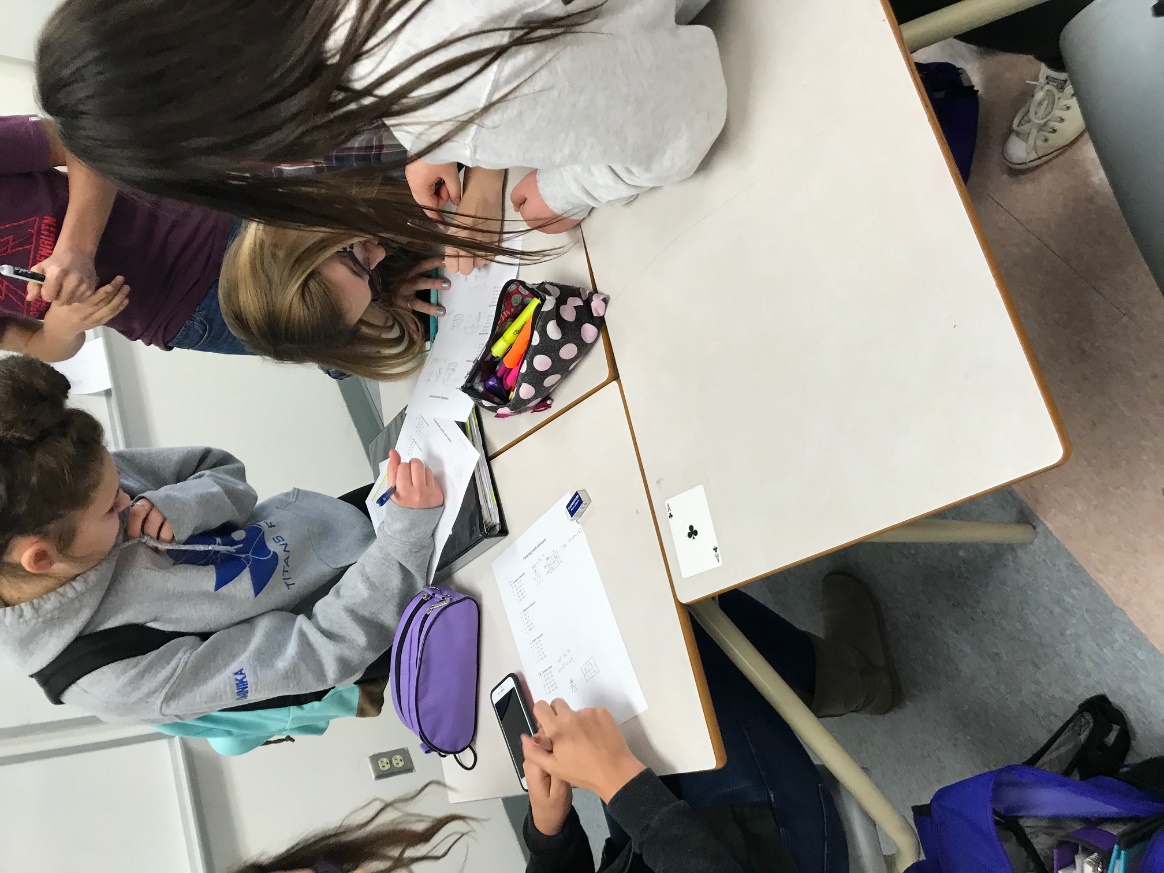 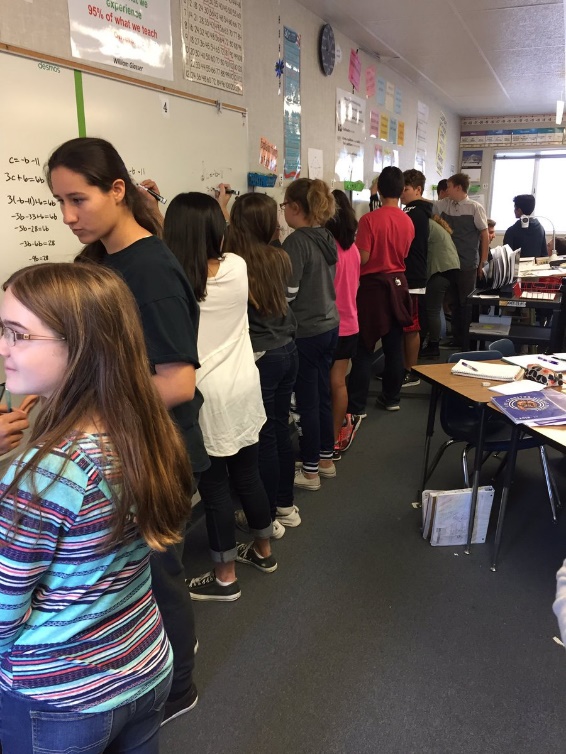 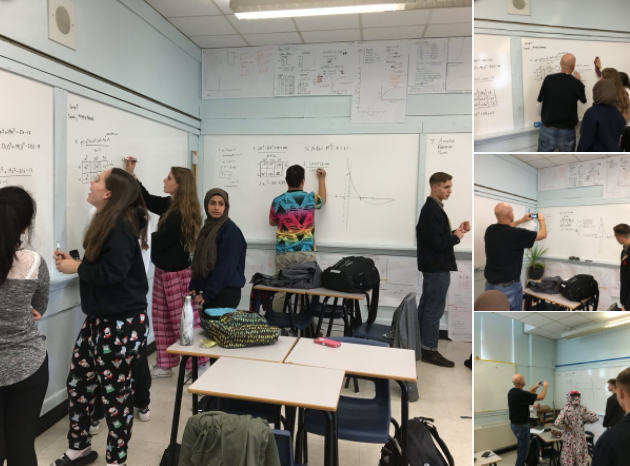 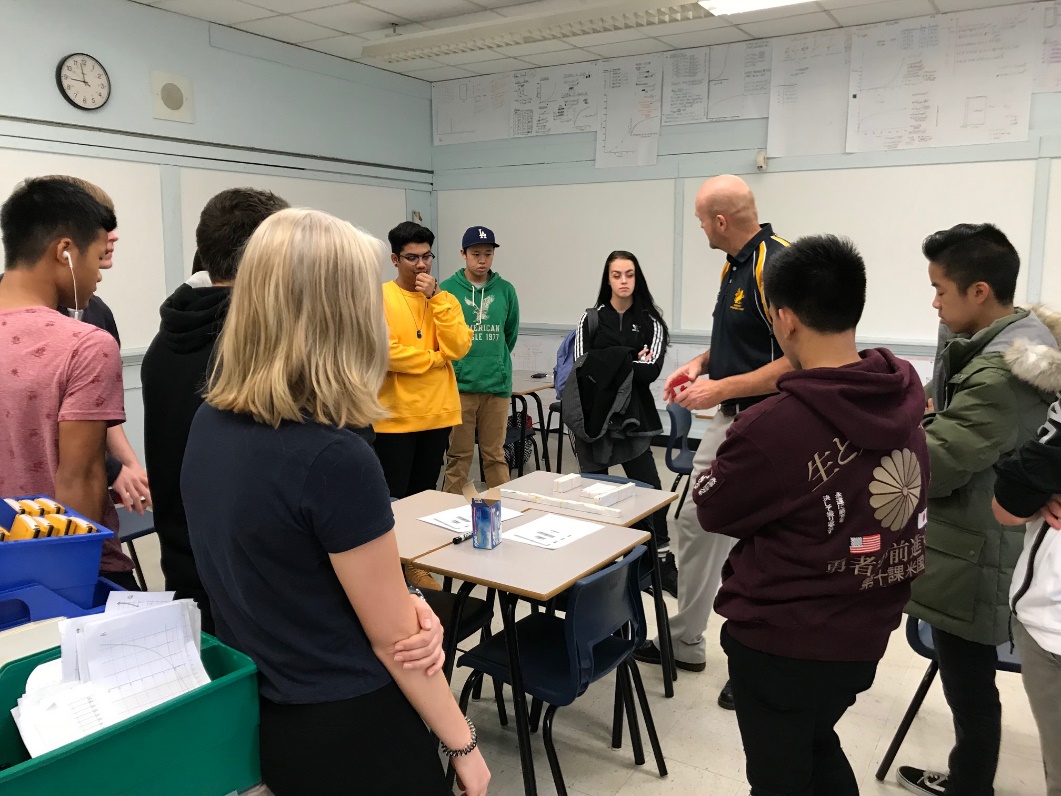 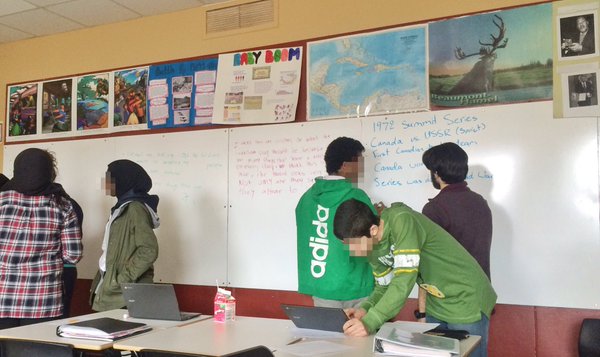 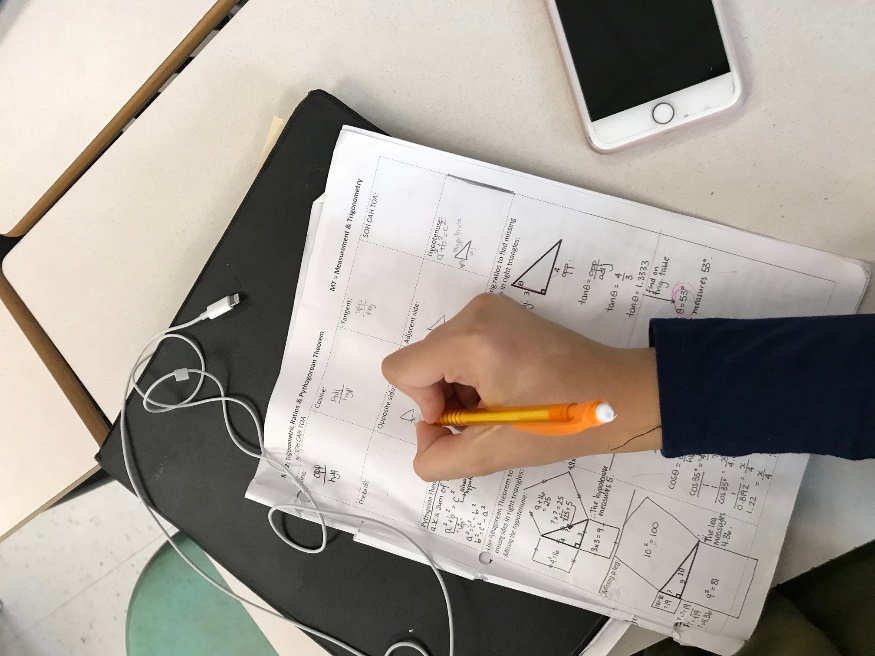 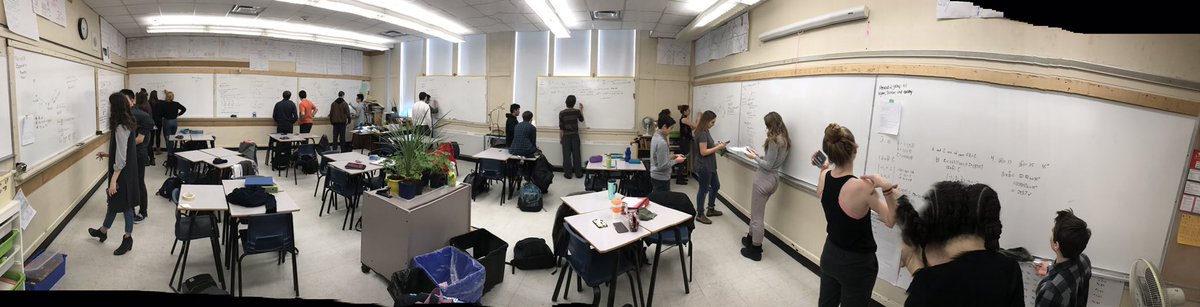 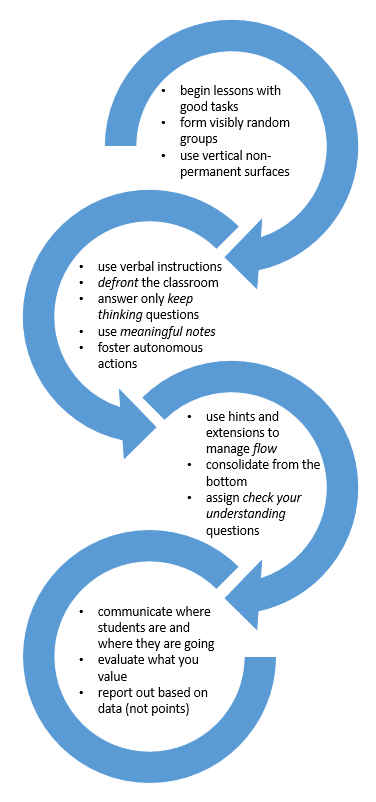 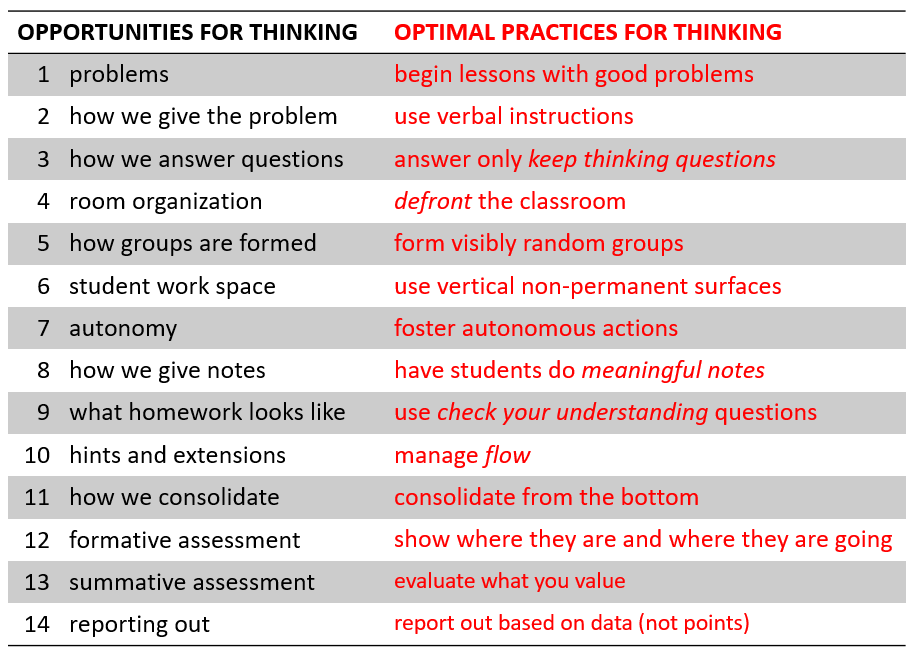 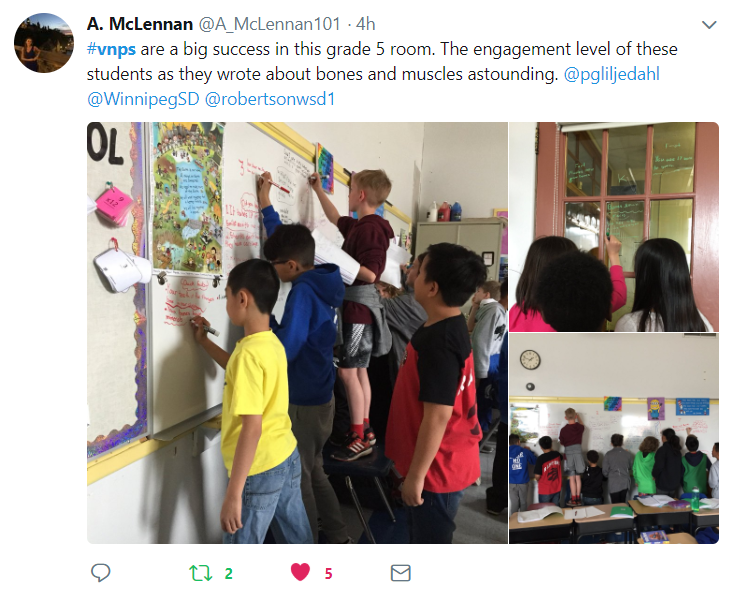 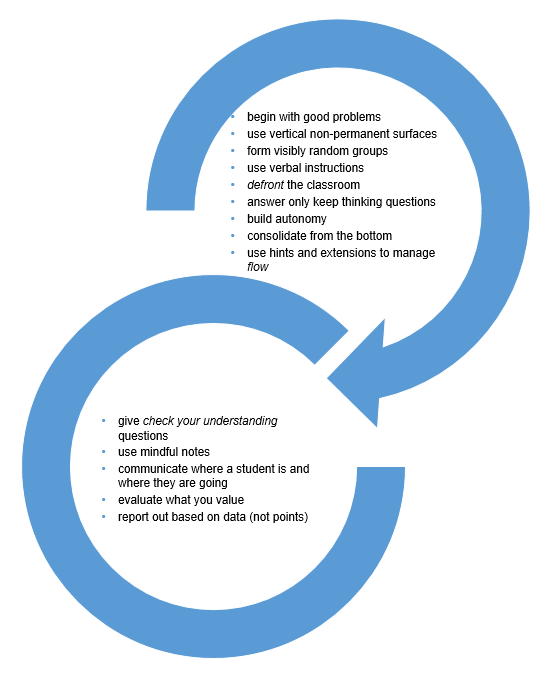 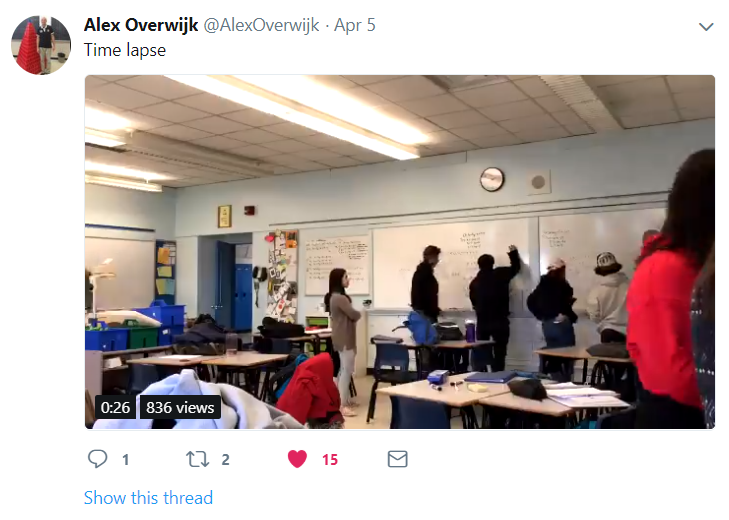 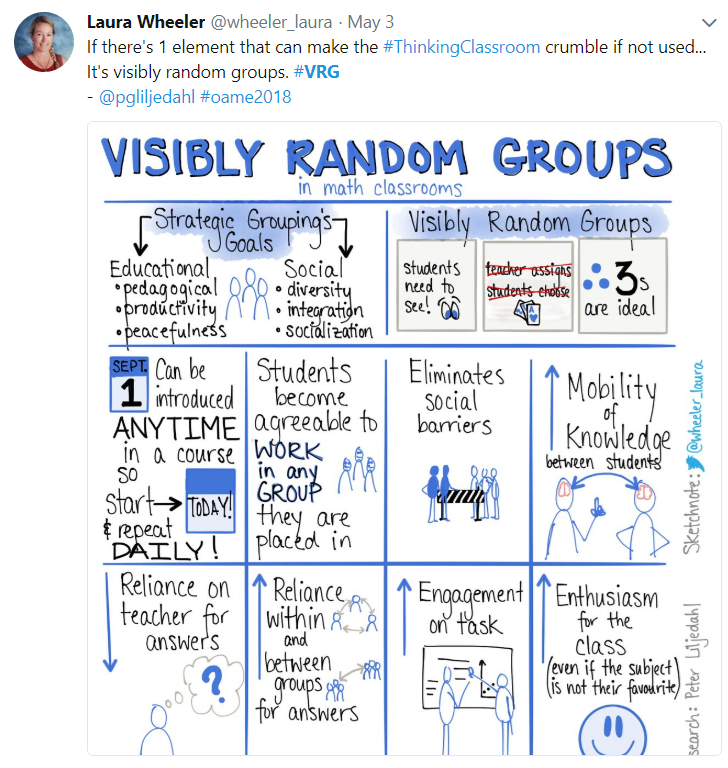 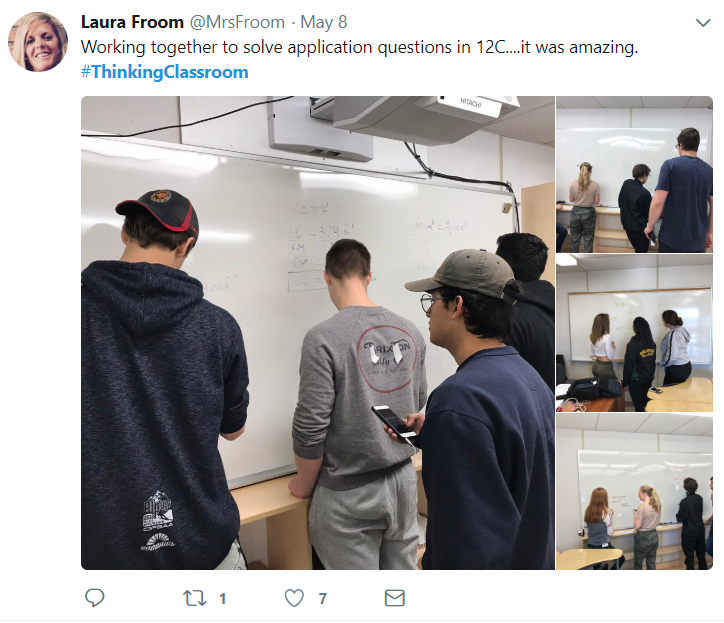 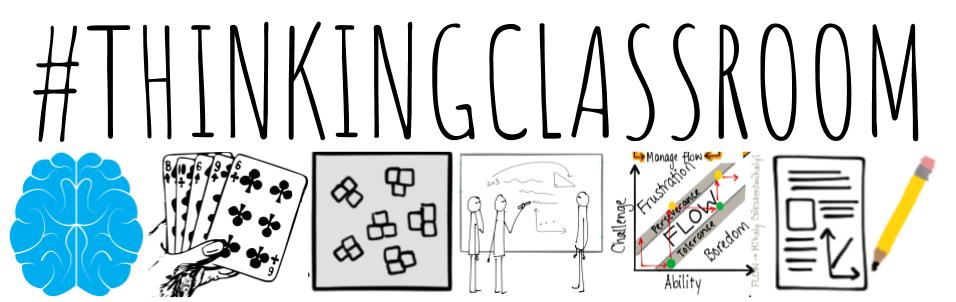 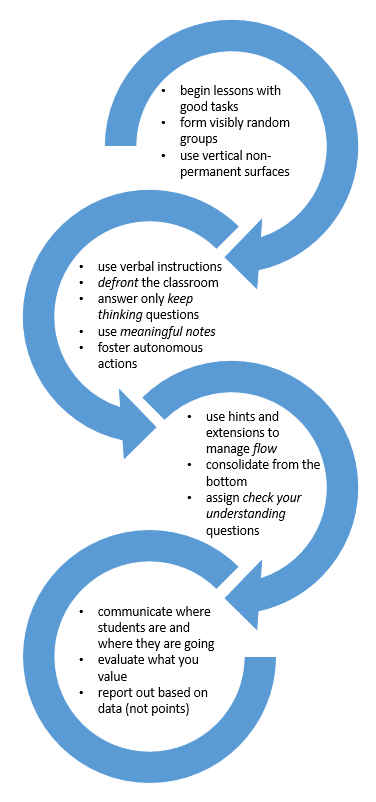 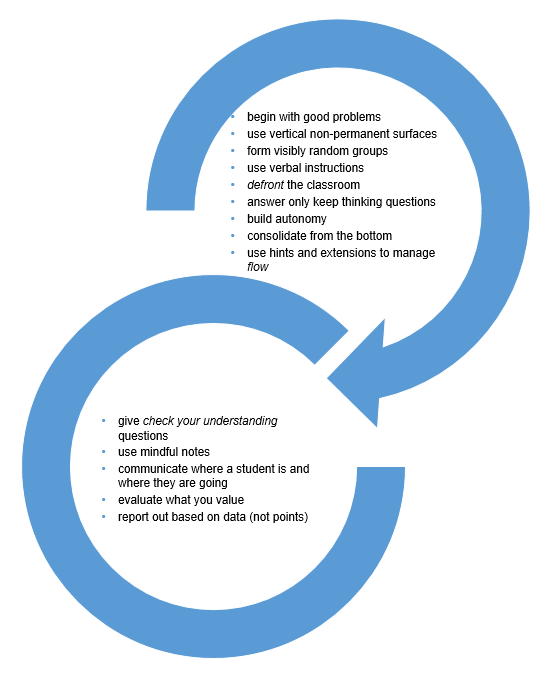 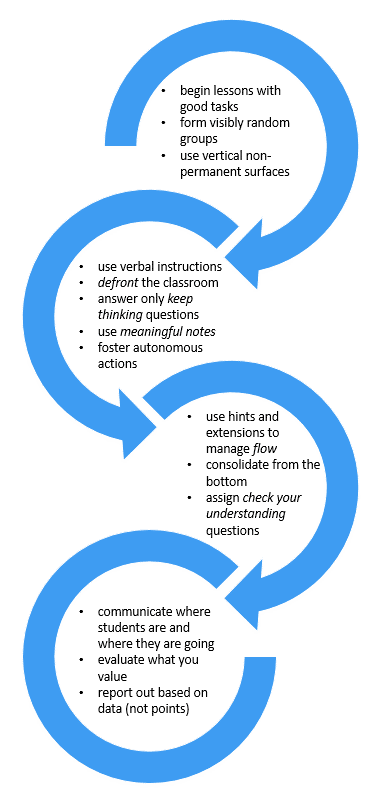 Liljedahl, P. (2014). The affordances of using visibly random groups in a mathematics classroom. In Y. Li, E. Silver, & S. Li (eds.), Transforming Mathematics Instruction: Multiple Approaches and Practices. (pp. 127-144). New York, NY: Springer.
Liljedahl, P. (2016). Building thinking classrooms: Conditions for problem solving. In P. Felmer, J. Kilpatrick, & E. Pekhonen (eds.), Posing and Solving Mathematical Problems: Advances and New Perspectives. (pp. 361-386). New York, NY: Springer. 
Liljedahl, P. (2016). Flow: A Framework for Discussing Teaching. Proceedings of the 40th Conference of the International Group for the Psychology of Mathematics Education, Szeged, Hungary.
Liljedahl, P. (2017). Building Thinking Classrooms: A Story of Teacher Professional Development. The 1st International Forum on Professional Development for Teachers. Seoul, Korea. 
Liljedahl, P. (in press). On the edges of flow: Student problem solving behavior. In S. Carreira, N. Amado, & K. Jones (eds.), Broadening the scope of research on mathematical problem solving: A focus on technology, creativity and affect. New York, NY: Springer. 
Liljedahl, P. (in press). On the edges of flow: Student engagement in problem solving. Proceedings of the 10th Congress of the European Society for Research in Mathematics Education. Dublin, Ireland.
Liljedahl, P. (in press). Building thinking classrooms. In A. Kajander, J. Holm, & E. Chernoff (eds.) Teaching and learning secondary school mathematics: Canadian perspectives in an international context. New York, NY: Springer. 

Maria Kerkhoff, MSc, (2018). Experiencing Mathematics through Problem Solving Tasks.
Chris McGregor, MSc, (2018). Reduction of Mathematics Anxiety through use of Non-Permanent Vertical Surfaces and Group Discussion. 
Oana Chiru, MSc (2017). Occasioning Flow in the Mathematics Classroom: Optimal Experiences in Common Places. 
Mike Pruner, MSc (2016). Observations in a Thinking Classroom.
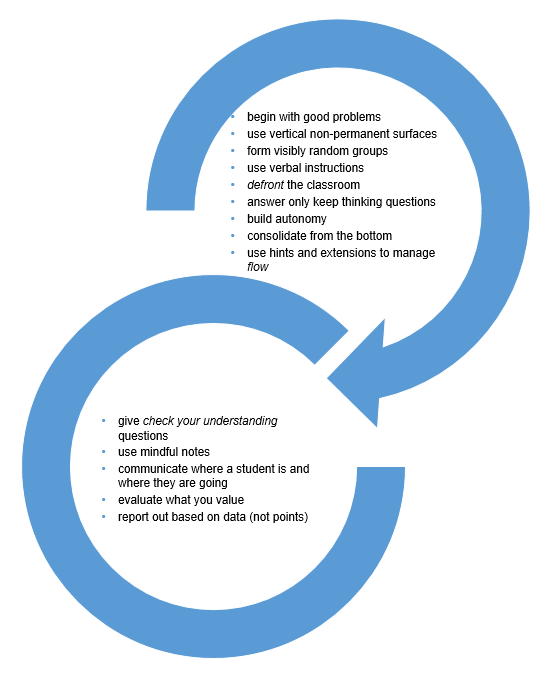 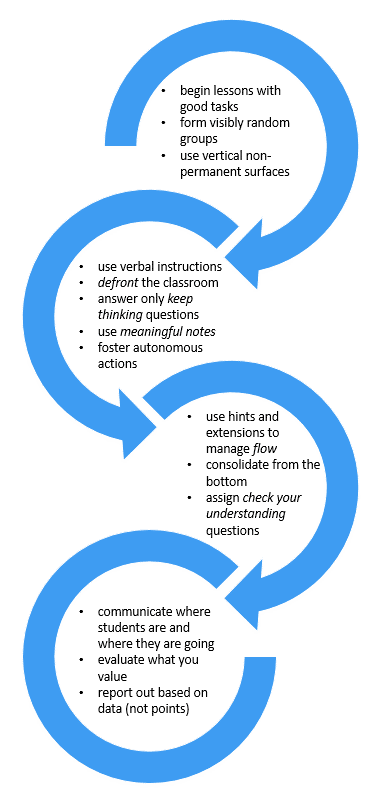 #thinkingclassrooms and BC
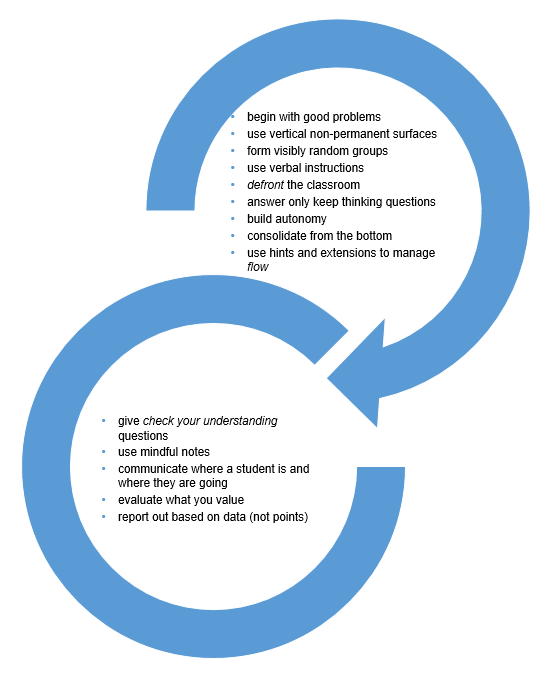 BURNABY 
COQUITLAM
CRANBROOK
KIMBERLEY
DAWSON CREEK
DELTA
KAMLOOPS
KELOWNA
MAPLE RIDGE
NORTH VANCOUVER
OLIVER
PENTICTON
QUESNEL
SALT SPRING
SURREY
VANCOUVER
VERNON
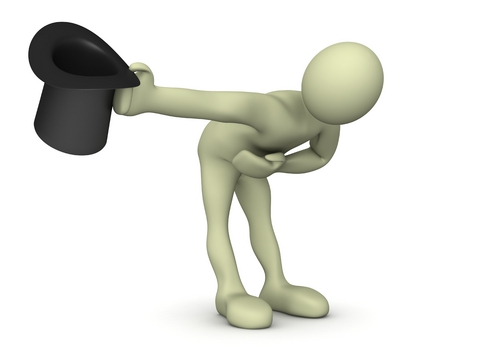 THANK YOU!
liljedahl@sfu.ca
www.peterliljedahl.com/presentations
@pgliljedahl | #vnps | #thinkingclassroom
Global Math Department
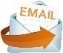 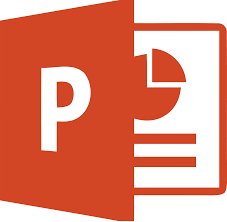 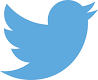 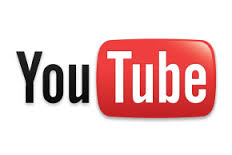